United Nations Development Programme
COMMUNICATION PLANNING
Japan-Caribbean Climate Change PartnershipJanuary 27, 2016
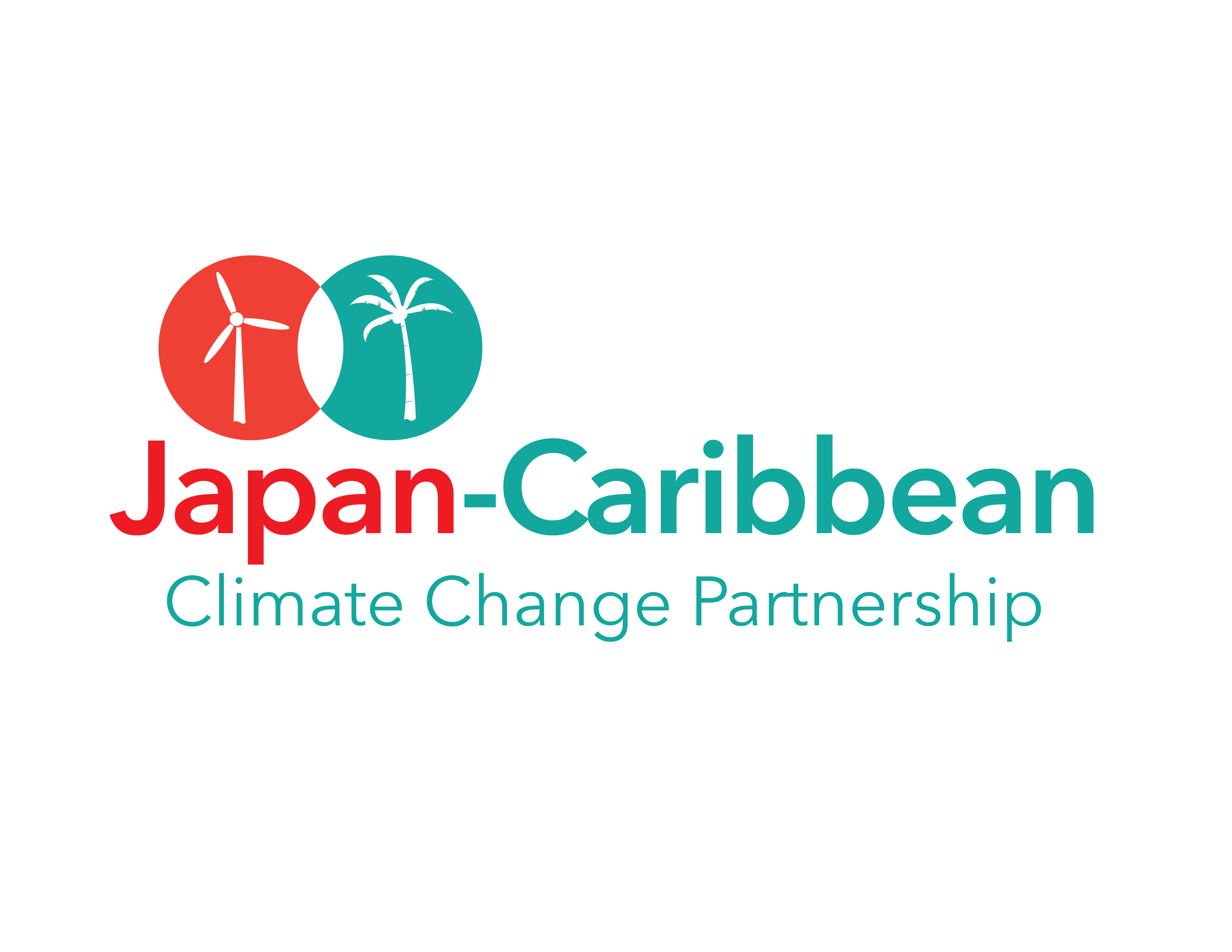 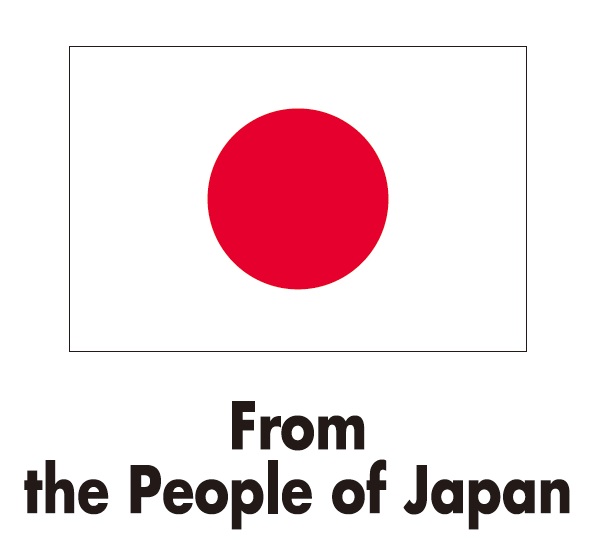 The Problem of Communication…
Communication plays a strategic role in the design and implementation of intervention strategies;
BUT, this role is not always recognised, fully understood or appreciated
Different types of communication approaches are often used interchangeably without understanding their strengths and weaknesses.
Communication Analysis and Planning…
Draws on:
Public Relations
Public Awareness and Education Campaigns
Social Marketing and Behaviour Change Communication
Communication for Development
What else do you need to know?
Communication is continuous. Plan and then communicate with all parties, all through out the process
Always remember who and why; who are you communicating with and why are you telling them
Always acknowledge your donors 
    and partners
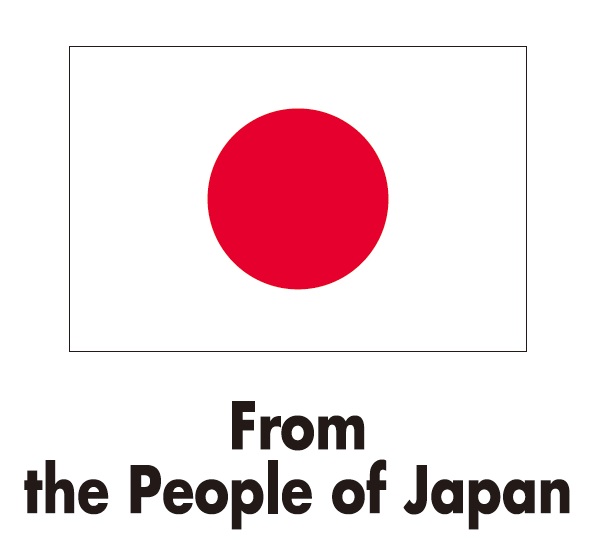 J-CCCP Outcome 3
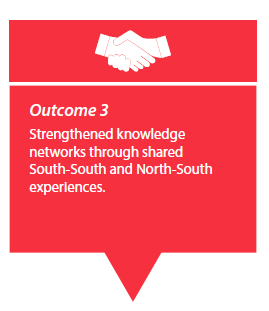 External Communication
Communication campaigns in each country: public awareness, social marketing or ComDev depending on country needs
Visibility and partnerships: public relations highlighting outcomes of the GoJ/UNDP partnership
Virtual: UNDP websites (COs, RBLAC, global), Facebook, Instagram, YouTube, newsletters
Knowledge sharing: study tours, training 
    sessions, conferences, case studies
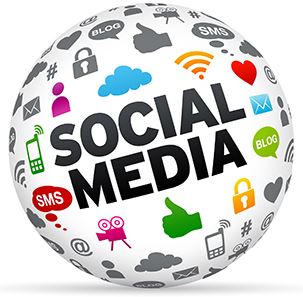 How can you help?
Take photos! 
Share photos!!
Take and share good photos!!!  
Share lessons learnt, milestones achieved and best practices
Help us gain visibility #JCCCP
Internal Communication
Quarterly information bulletins/updates
Bi-monthly project team briefings
Knowledge platform for information sharing and queries
What communication approach do you think is necessary?
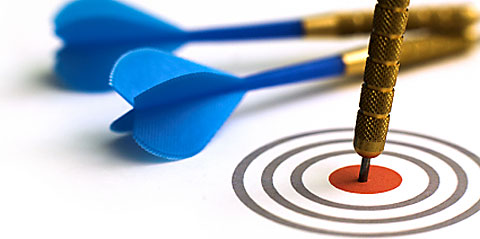